Sociale Netwerk Analyse 
voor HR professionalsInformele organisatie inzetten voor aanpak werkdruk en bevorderen bevlogenheid
Loes de Boer en Donald Meulensteen
11 november 2024
Even voorstellen
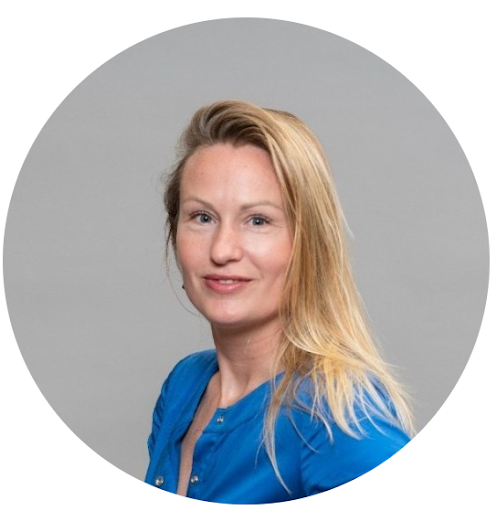 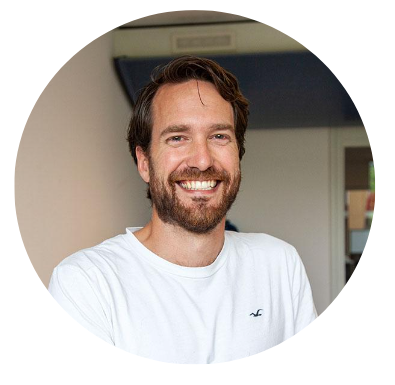 Wat gaan we vandaag doen?
Het JD-R model
Webinar 1
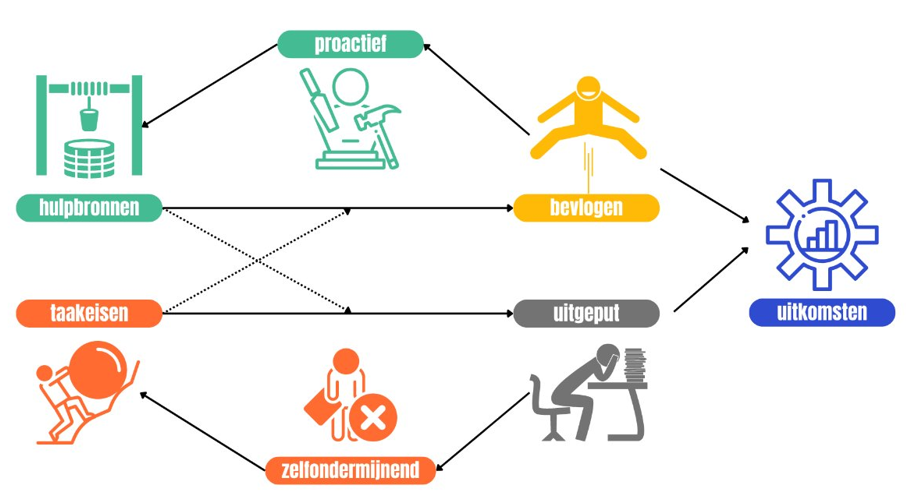 Twee processen van het JD-RMotivatie en Uitputting
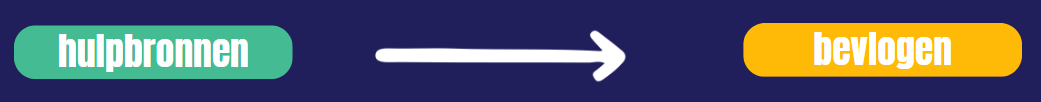 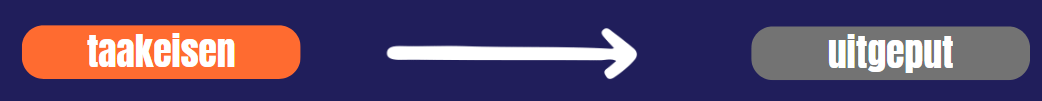 De BUFFER strategie
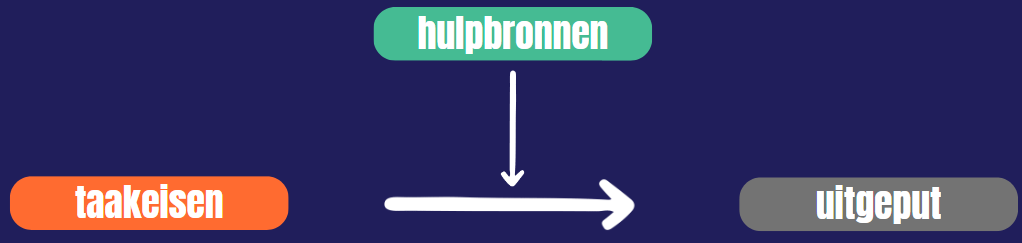 De BOOSTER strategie
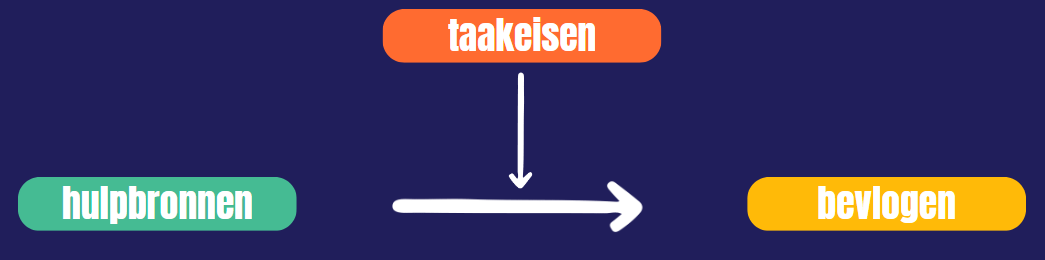 Kijk ook naar gedrag! 🡪 de Verliescyclus
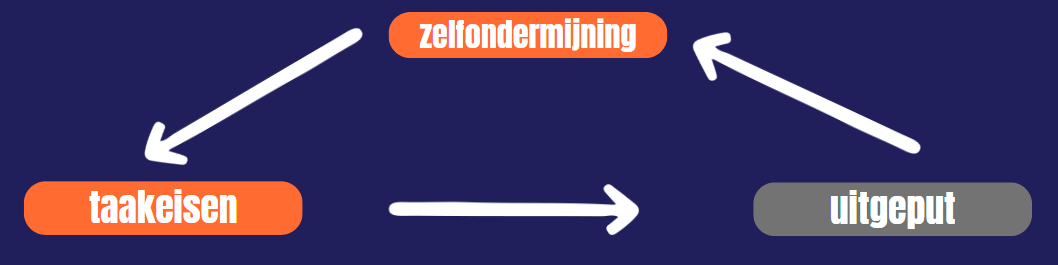 Kijk ook naar gedrag! 🡪 de Winstcyclus
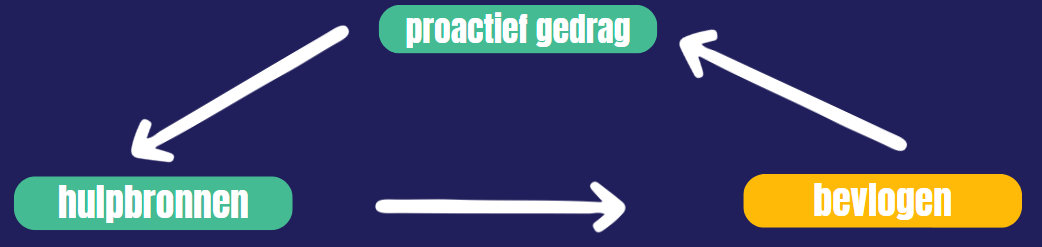 Werkdruk
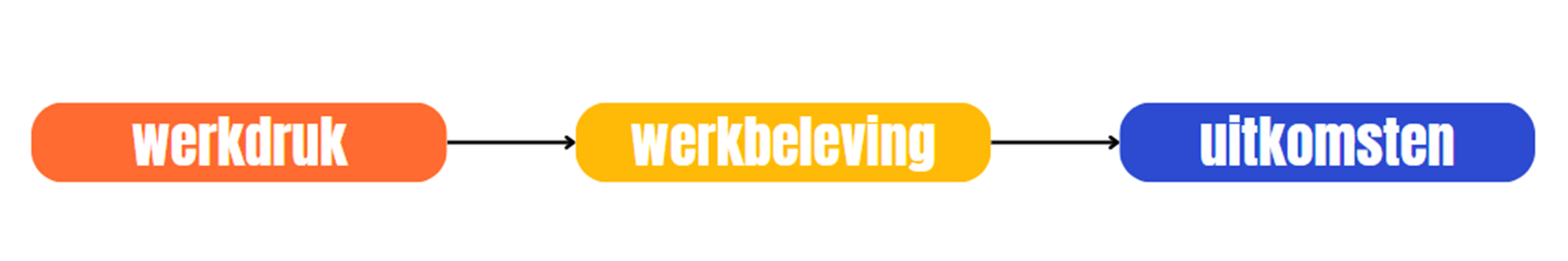 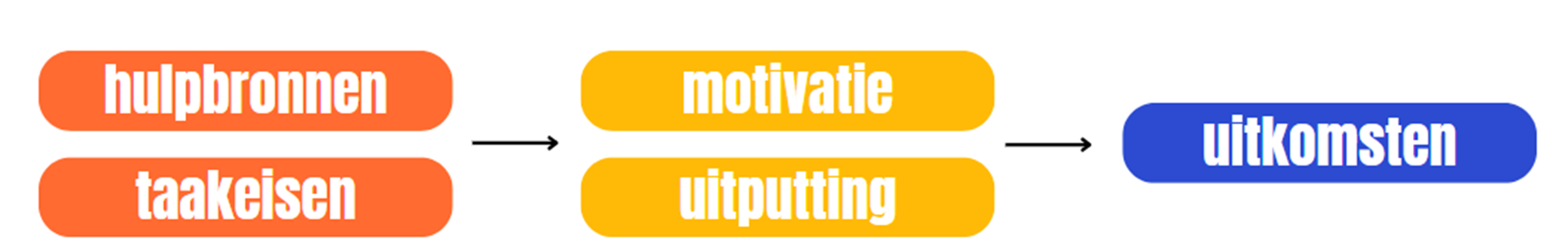 Werkdruk
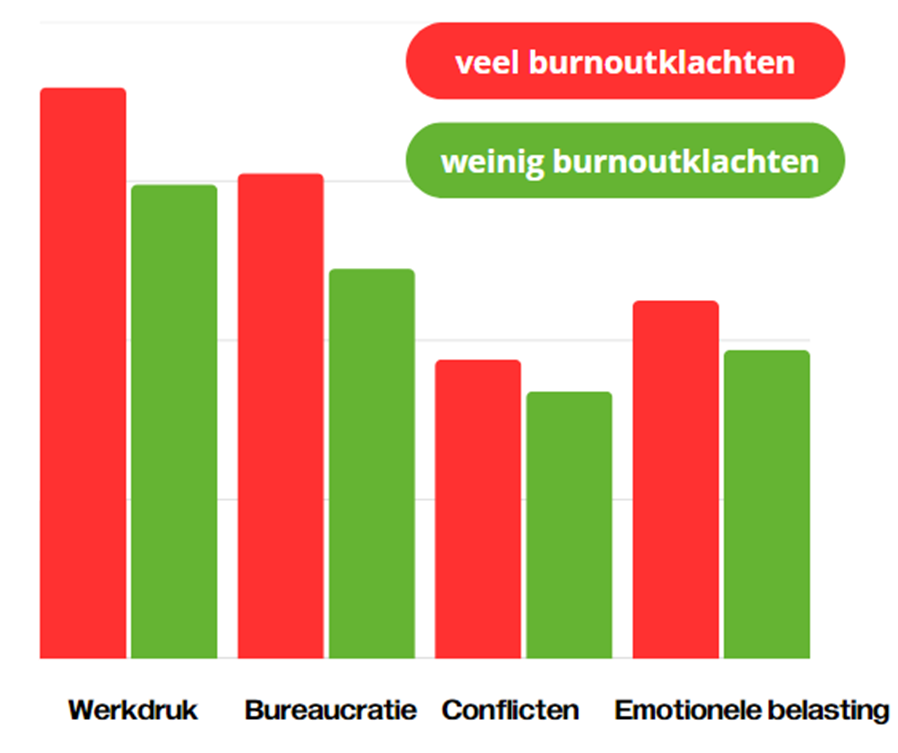 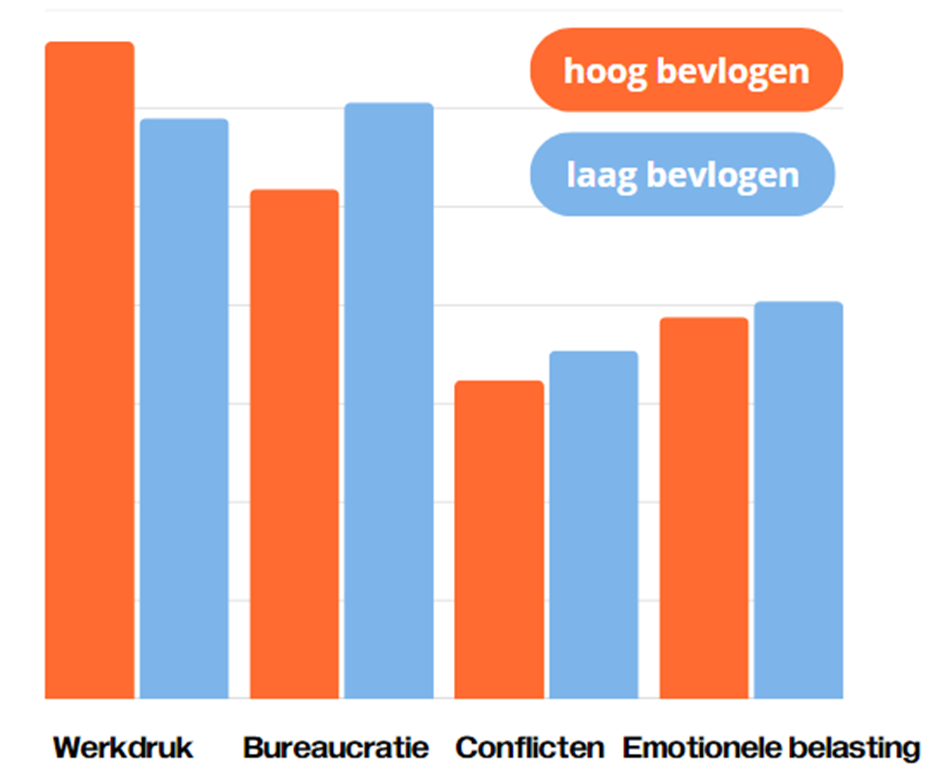 Draagvlak creëren
Webinar 2
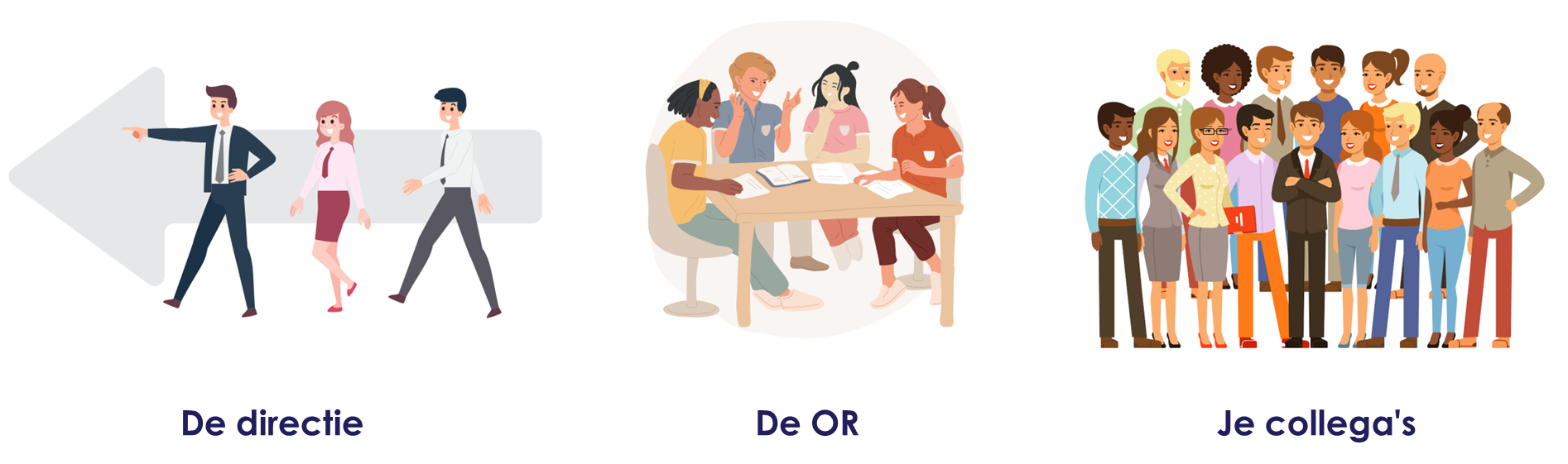 Draagvlak creëren
Webinar 2
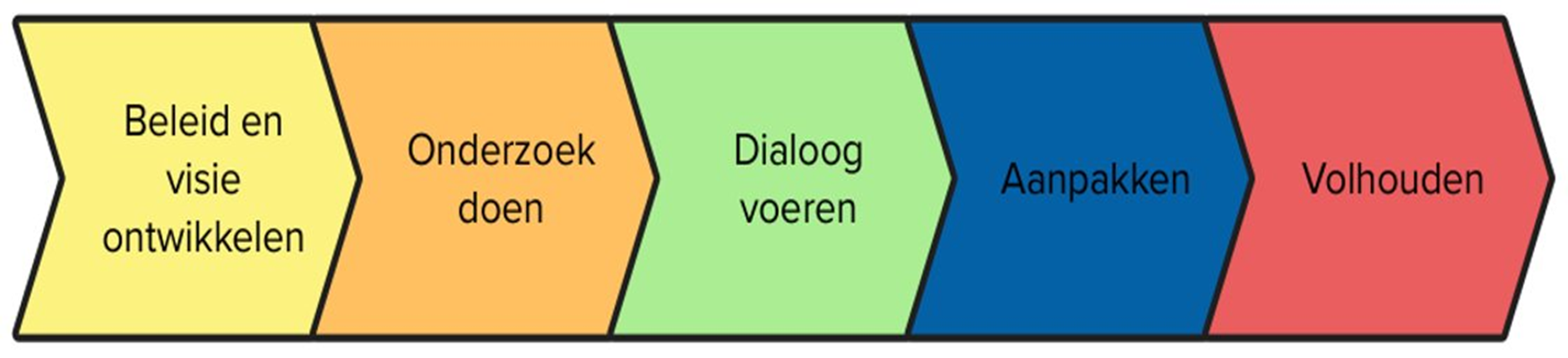 Terugblik
Zijn er nog vragen over deze terugblik die echt beantwoord moeten worden voor we verder kunnen?
Sociale Netwerk Analyse
Intro
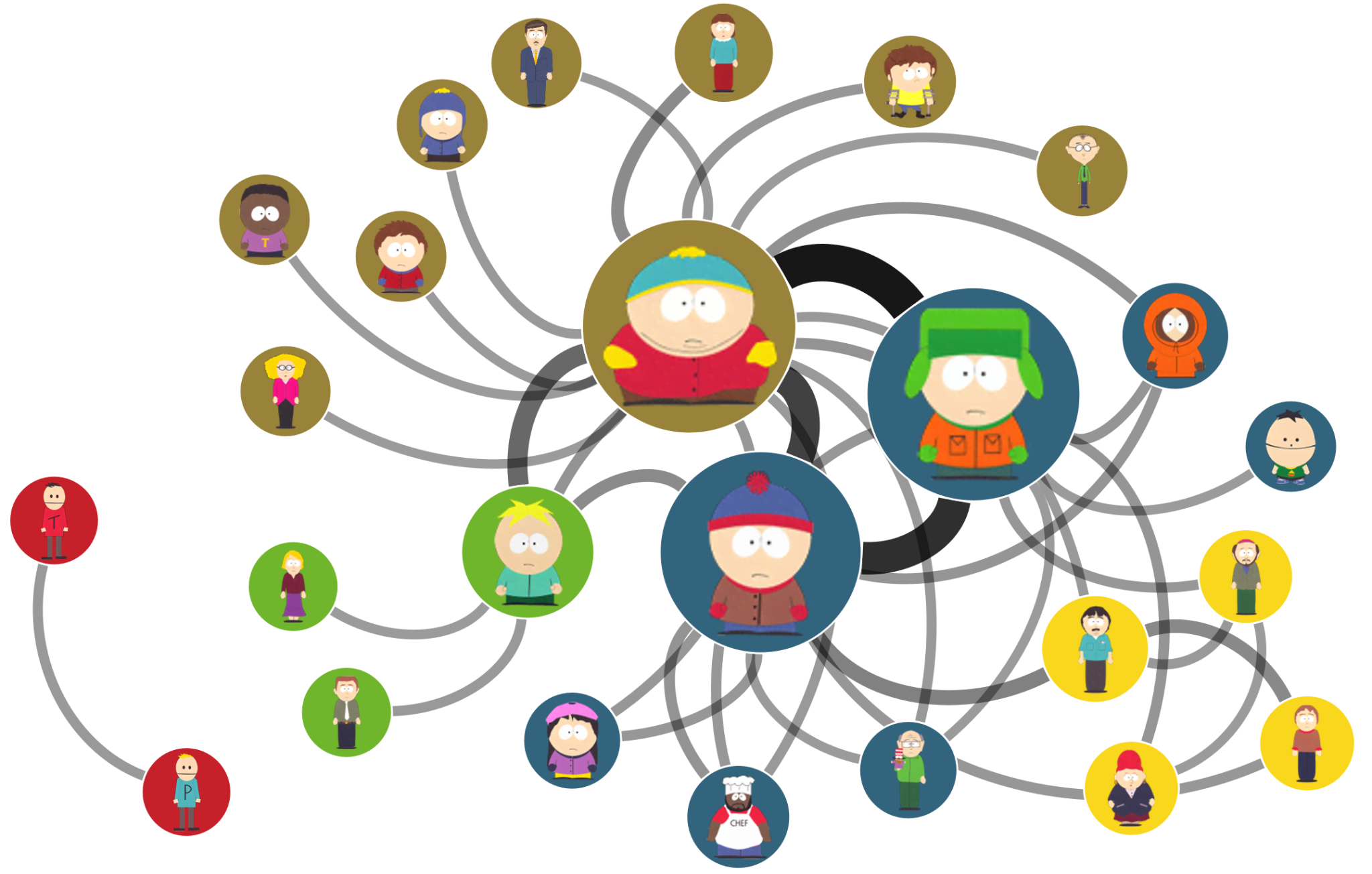 Bollen
Lijnen
Clusters
Invloed
Sociale Netwerk Analyse
Intro
Netwerkrollen
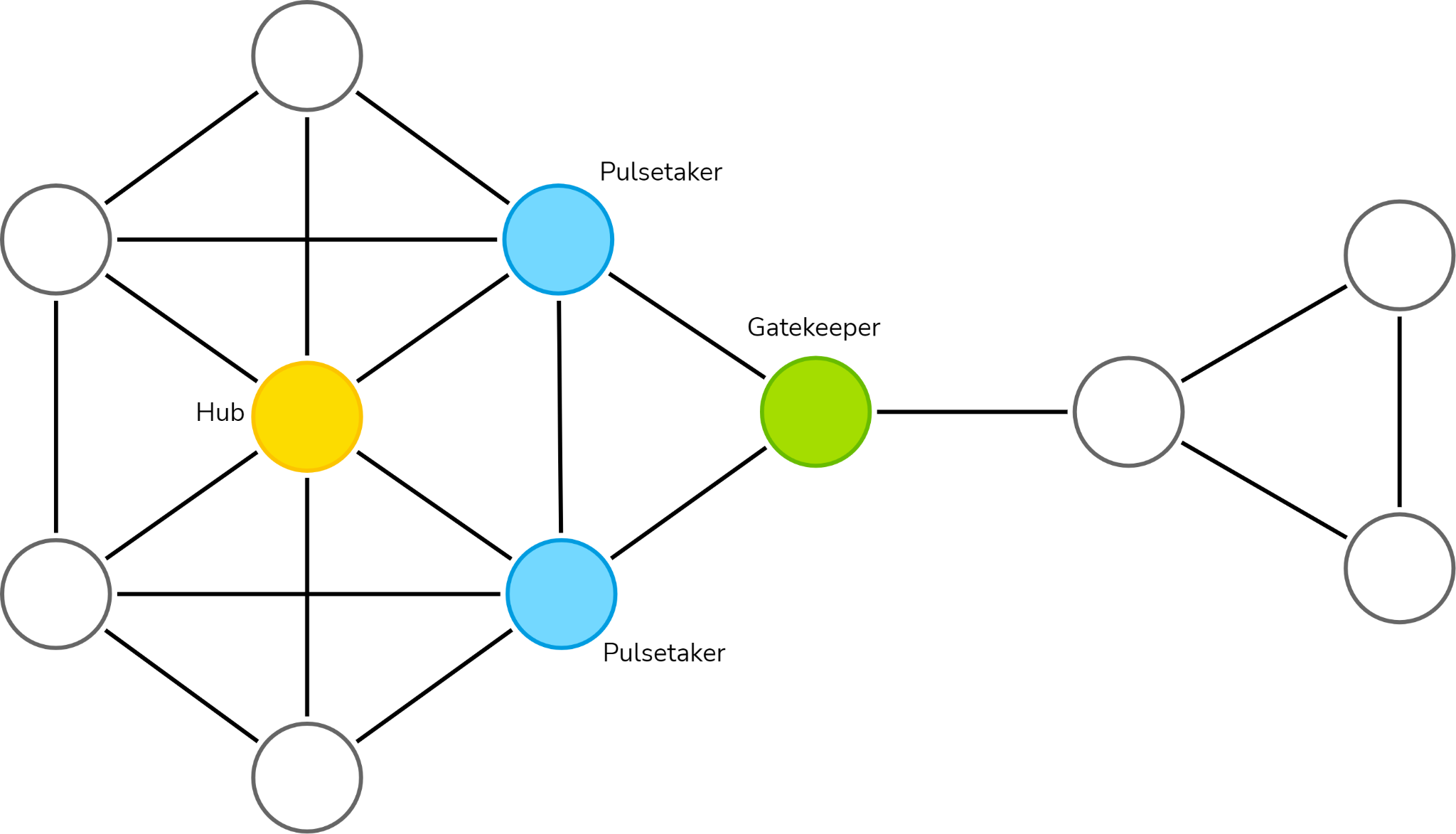 JDR model + SNA
Verspreiden van hulpbronnen
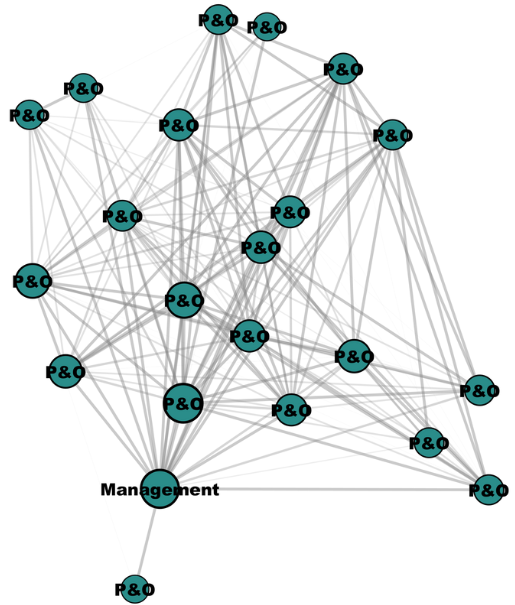 ongunstig
ongunstig
gemiddeld
gunstig
heel gunstig
Duidelijke verantwoordelijkheden
Betekenisvol werk
Emoties en conflicten
Steun vanuit leidinggevenden
[Speaker Notes: Veranderen in gemiddelde uitkomst ‘ongunstig’ tot ‘gunstig’]
JDR model + SNA
Verspreiden van hulpbronnen
ongunstig
ongunstig
gemiddeld
gunstig
heel gunstig
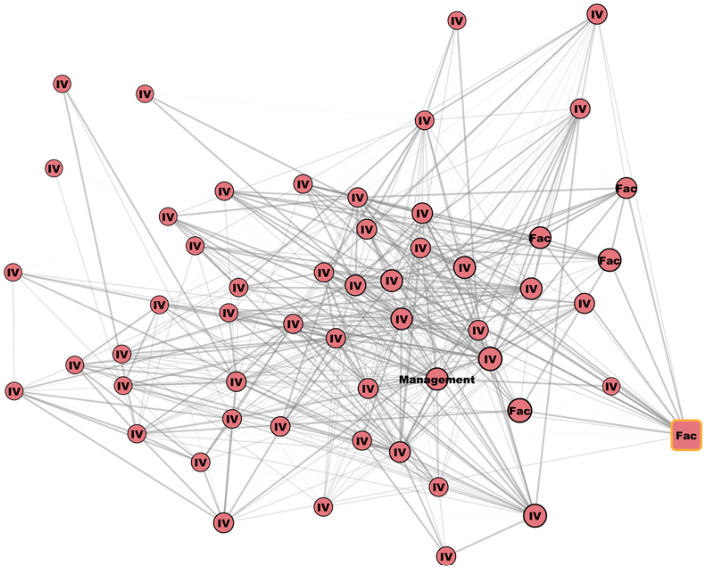 Werkdruk
Betekenisvol werk
Emoties
Energiemanagement
[Speaker Notes: Veranderen in gemiddelde uitkomst ‘ongunstig’ tot ‘gunstig’]
Sociale Netwerk Analyse
Analyse van hulpbronnen en taakeisen
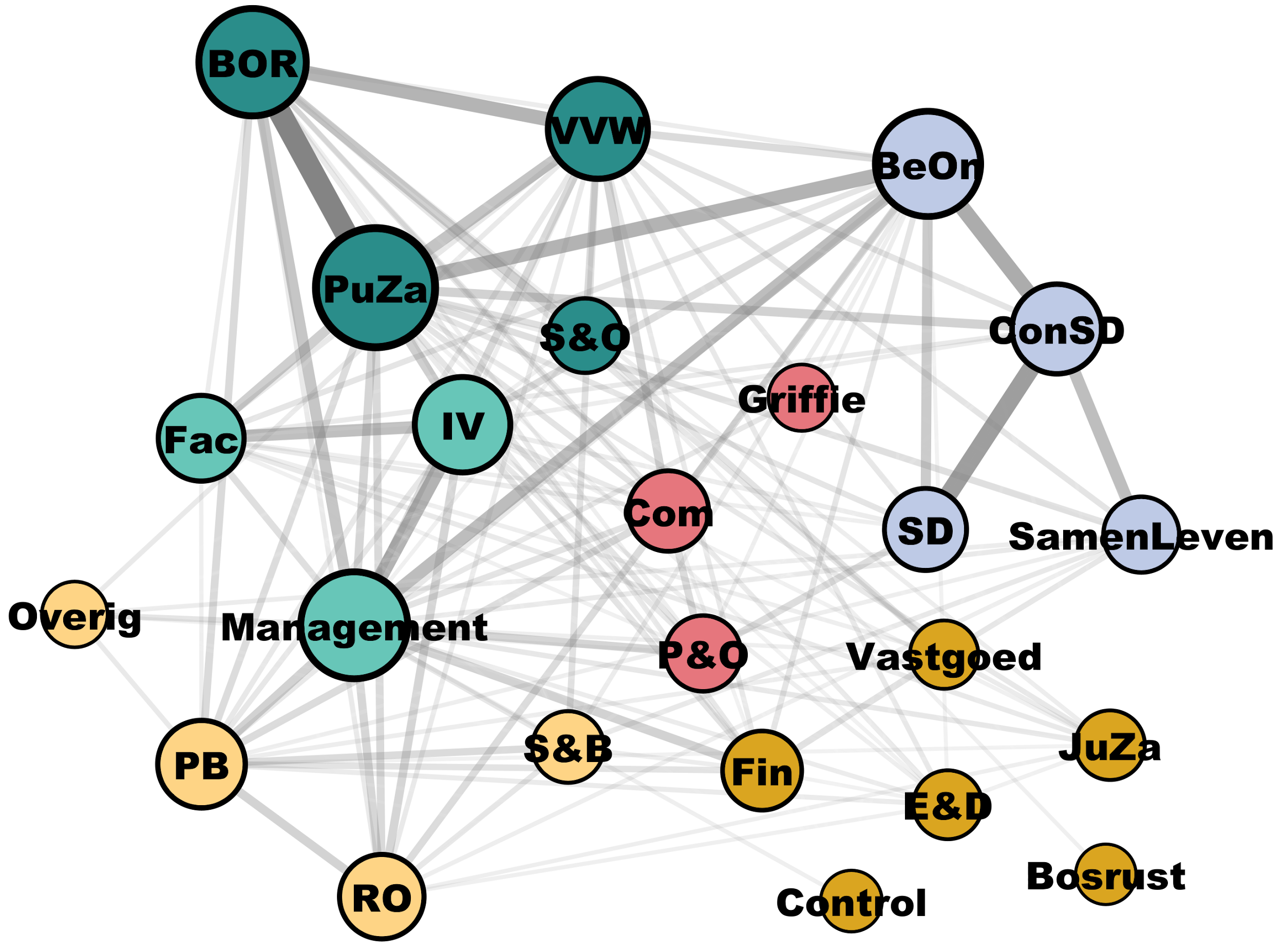 Tijdens het samenwerken, verspreiden we (onbewust en bewust) hulpbronnen
Sociale Netwerkanalyse
Analyse: een voorbeeld uit de praktijk
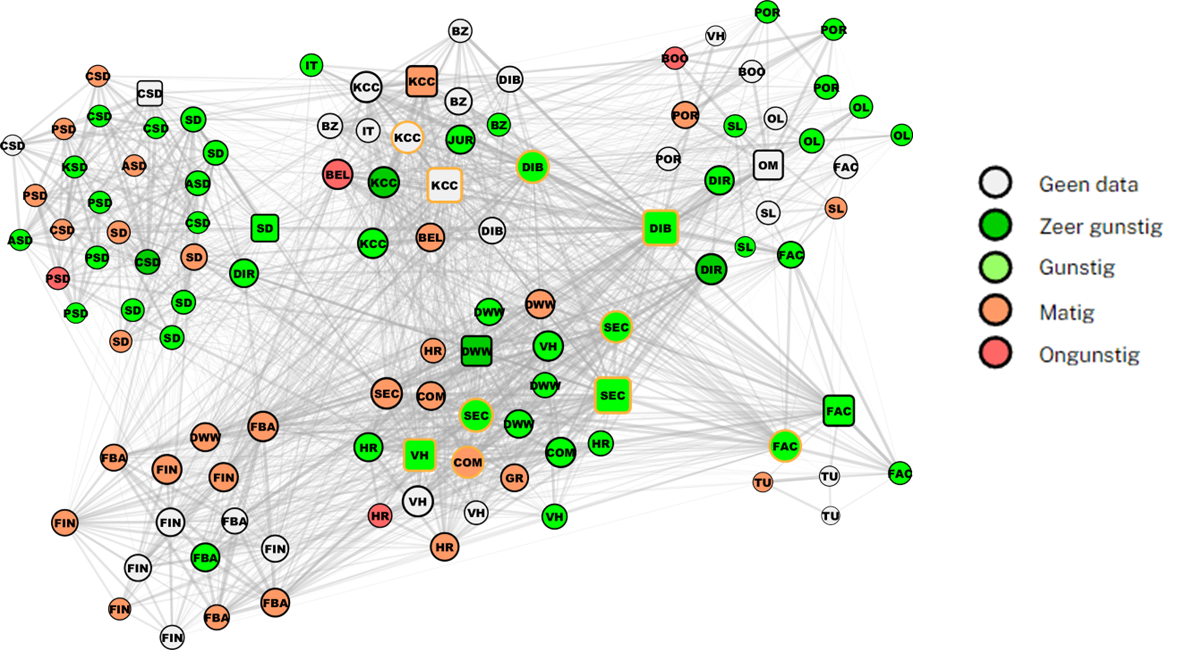 Energiemanagement
Sociale Netwerkanalyse
Analyse: een voorbeeld uit de praktijk
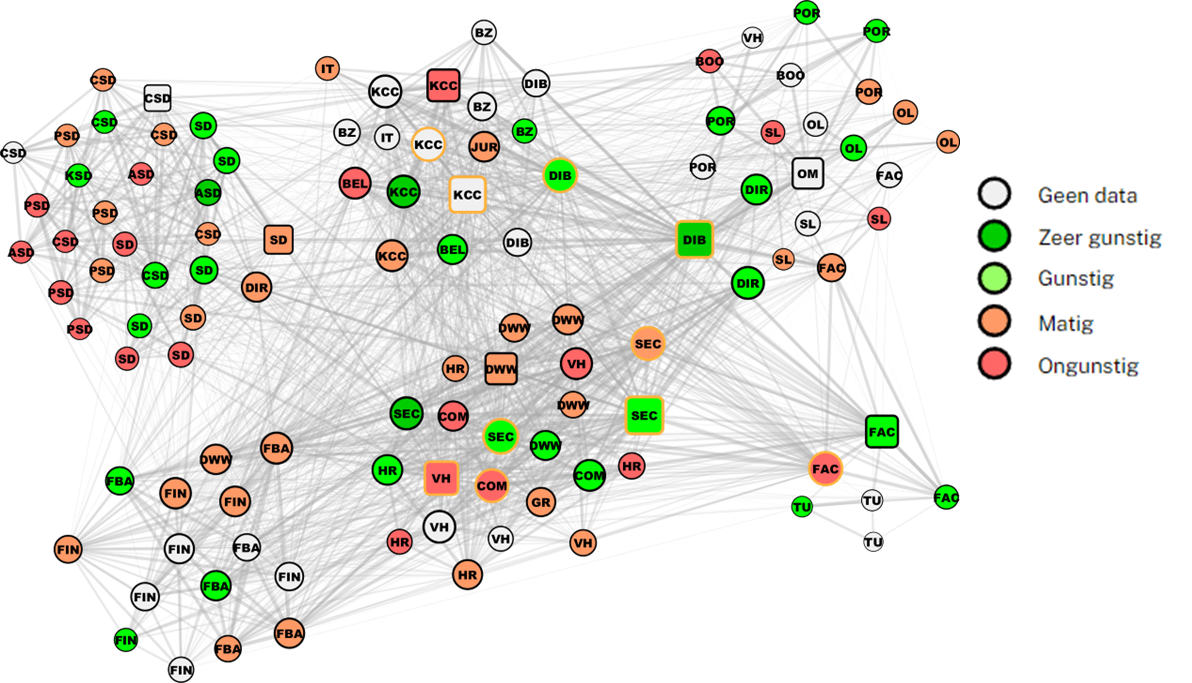 Duidelijke verantwoordelijkheden
Sociale Netwerkanalyse
Welke uitdaging in jouw organisatie zou misschien ook wel met behulp van Sociale Netwerk Analyse in kaart gebracht kunnen worden?
Sociale Netwerk Analyse
Je informele organisatie
Sommige collega’s zijn vanwege hun directe én indirecte contacten echte ‘influencers’ binnen jouw organisatie
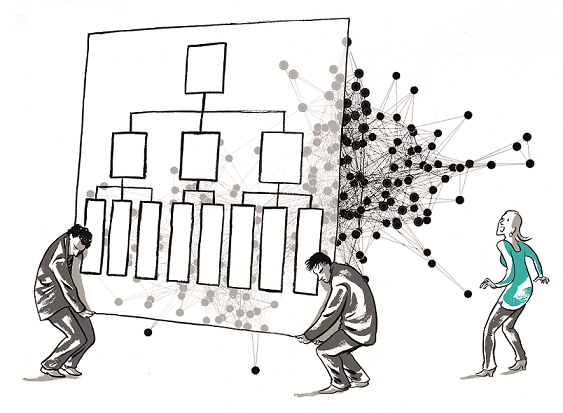 Sociale Netwerk Analyse
Informeel leiderschap
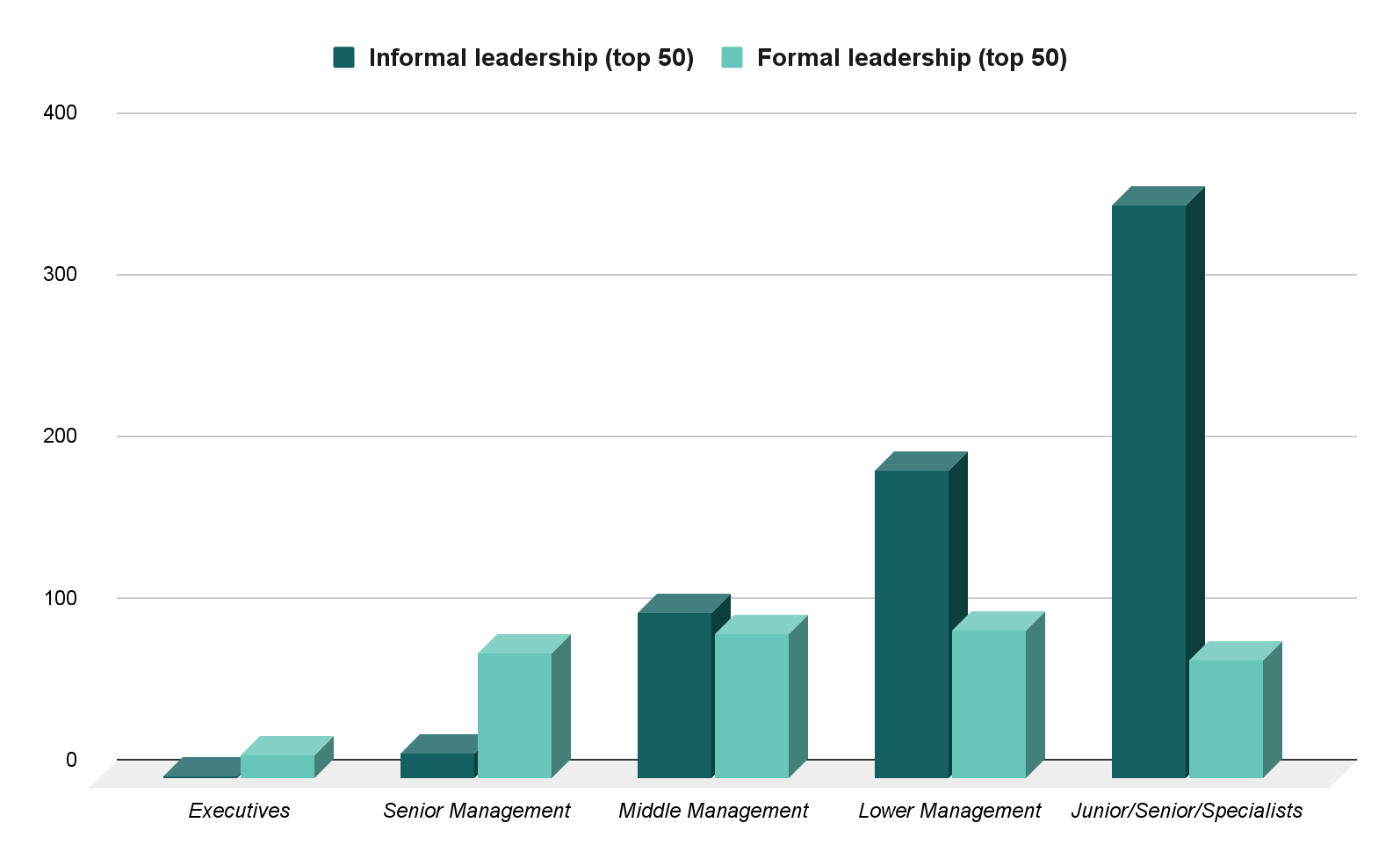 De Top 50 van het formeel leiderschap is verbonden met ~30% van de medewerkers.

The Top 50 van het informeel leiderschap is verbonden met      ~60% van de medewerkers.
Sociale Netwerk Analyse
Inzet informeel leiderschap
Casus: Enexis

Community of influencers

“Een klankbord bij problemen en een sneeuwbal bij oplossingen”
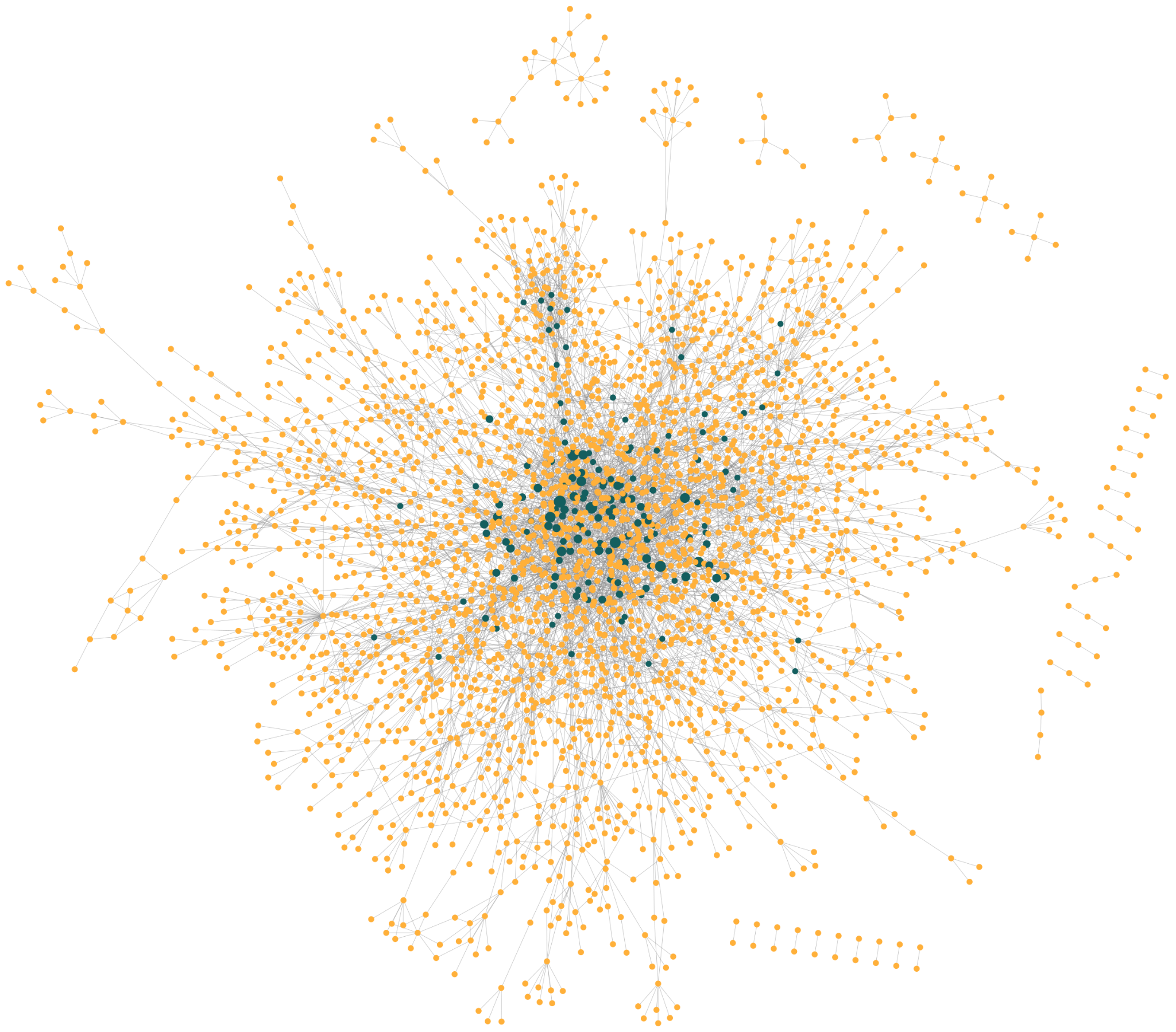 Sociale Netwerk Analyse
Inzet informeel leiderschap
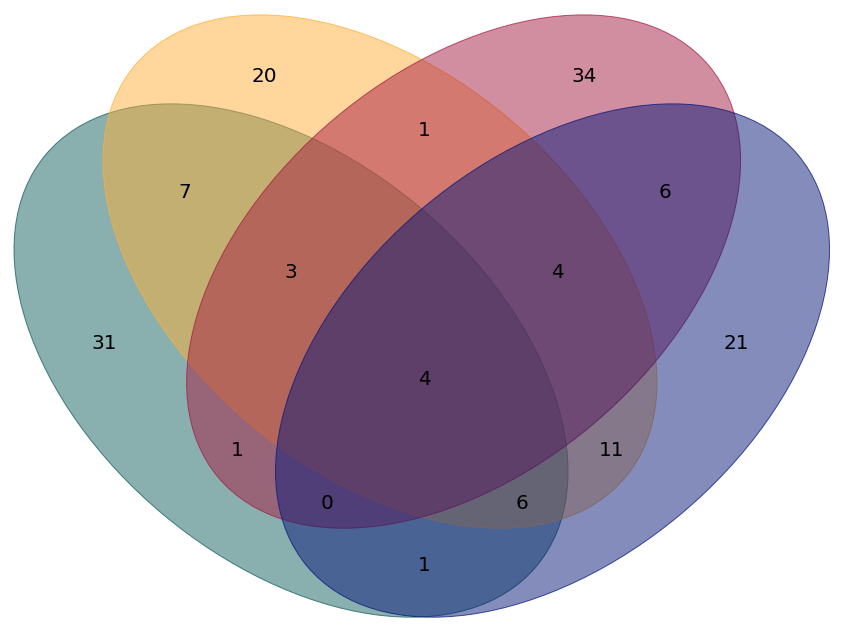 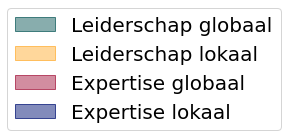 Sociale Netwerk Analyse
Praktijkvoorbeeld: leren en ontwikkelen
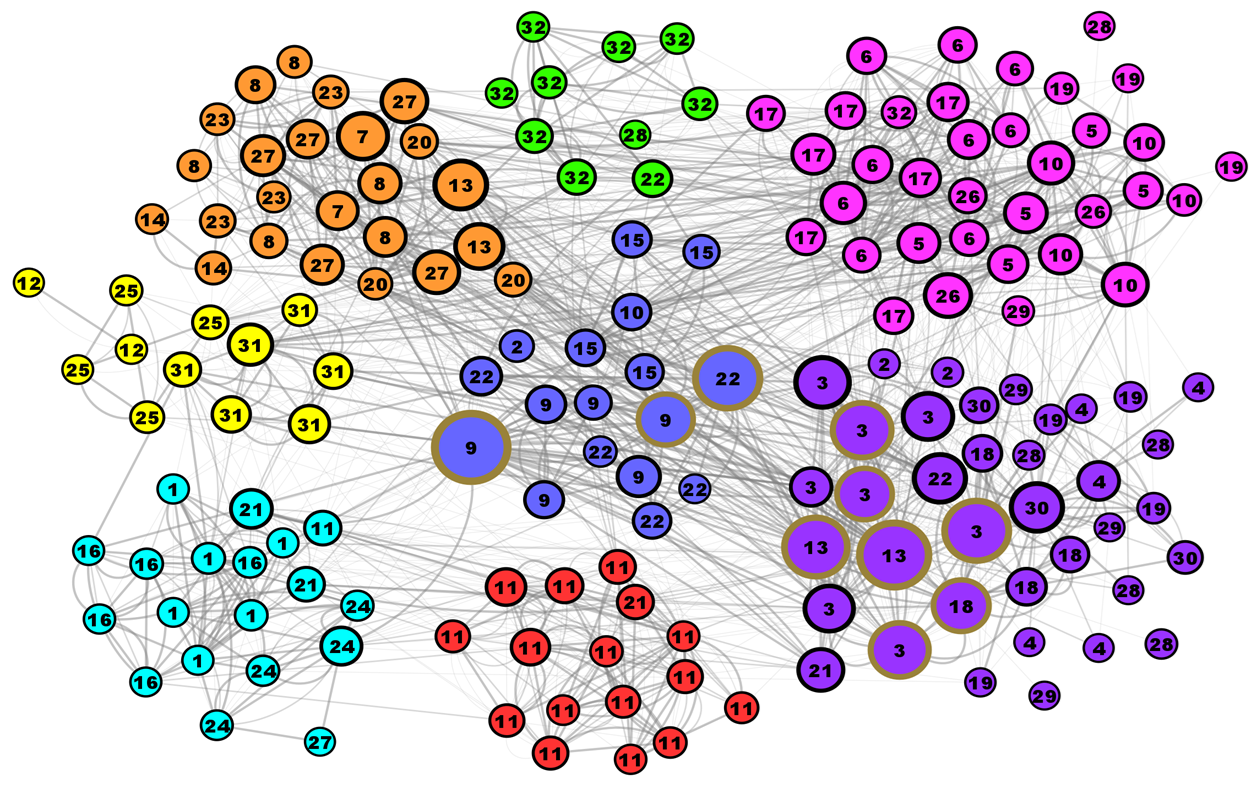 Sociale Netwerk Analyse
Praktijkvoorbeeld: vergroten van wendbaarheid
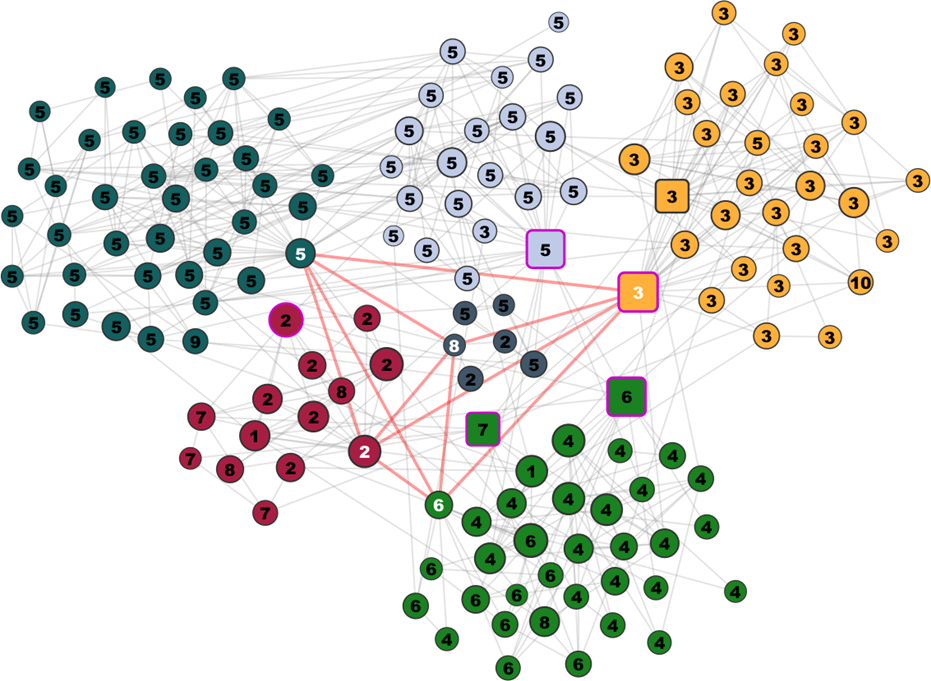 Sociale Netwerk Analyse
Je informele organisatie inzetten
Waar zou jij je informele organisatie 
voor in willen zetten?
Organisatieontwikkeling
Op basis van Sociale Netwerk Analyse
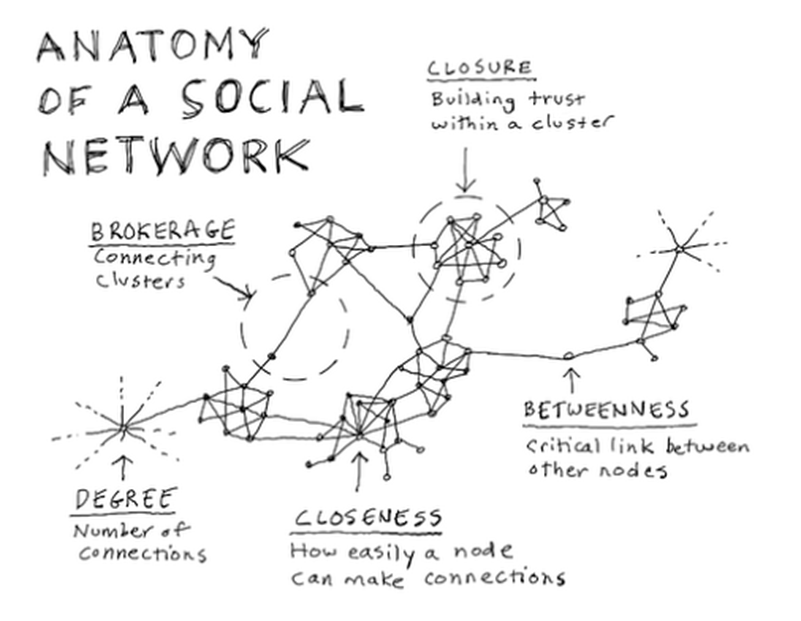 [Speaker Notes: Werken we goed en leuk met elkaar samen?
Human process interventions focus on improving interpersonal dynamics, communication, and relationships within an organization. These interventions enhance collaboration, trust, and employee well-being, fostering a positive work culture.

Doen we de juiste dingen goed?
Technostructural interventions aim to improve organizational efficiency and effectiveness by redesigning systems, processes, and structures. These interventions streamline workflows, eliminate redundancies, and optimize resource allocation.

Doen we de juiste dingen?
Strategic Change Interventions: Strategic change interventions align an organization with its strategic objectives and enable successful adaptation to external market forces. These interventions facilitate transformation, improve competitiveness, and drive growth.

Zitten we goed in ons vel?
Human resource management interventions focus on optimizing employee performance, engagement, and development. These interventions align HR practices with organizational goals and promote a positive work environment.]
Organisatieontwikkeling
Op basis van Sociale Netwerk Analyse
Richting

Duidelijke doelen
Duidelijke verantwoordelijkheden
Interpersoonlijk

Steun vanuit collega’s
Steun vanuit leidinggevenden
Samenwerken / kennis delen
Organisatiestructuren

Digitale werkomgeving
Zelforganisatie
Processen
Persoonlijke ontwikkeling

Ontwikkelmogelijkheden
Proactief gedrag
Balans
[Speaker Notes: Werken we goed en leuk met elkaar samen?
Human process interventions focus on improving interpersonal dynamics, communication, and relationships within an organization. These interventions enhance collaboration, trust, and employee well-being, fostering a positive work culture.

Doen we de juiste dingen goed?
Technostructural interventions aim to improve organizational efficiency and effectiveness by redesigning systems, processes, and structures. These interventions streamline workflows, eliminate redundancies, and optimize resource allocation.

Doen we de juiste dingen?
Strategic Change Interventions: Strategic change interventions align an organization with its strategic objectives and enable successful adaptation to external market forces. These interventions facilitate transformation, improve competitiveness, and drive growth.

Zitten we goed in ons vel?
Human resource management interventions focus on optimizing employee performance, engagement, and development. These interventions align HR practices with organizational goals and promote a positive work environment.]
Organisatieontwikkeling
Op basis van Sociale Netwerk Analyse
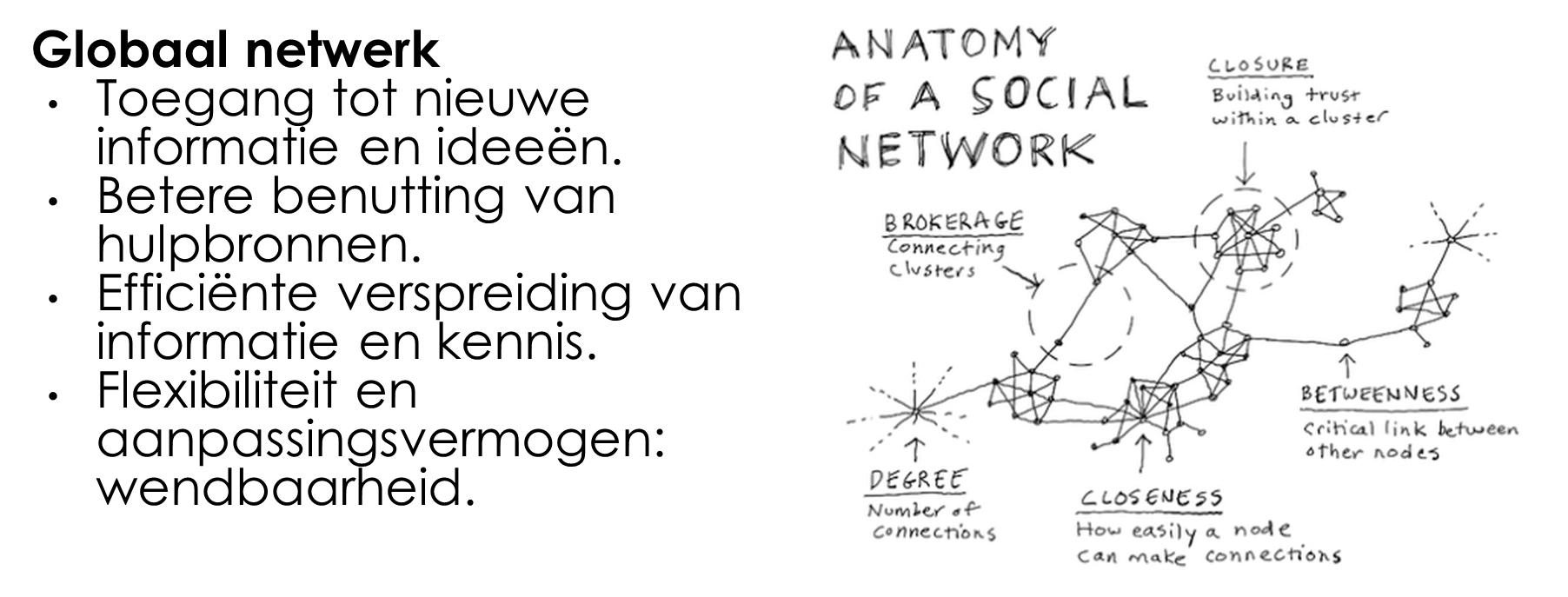 [Speaker Notes: Werken we goed en leuk met elkaar samen?
Human process interventions focus on improving interpersonal dynamics, communication, and relationships within an organization. These interventions enhance collaboration, trust, and employee well-being, fostering a positive work culture.

Doen we de juiste dingen goed?
Technostructural interventions aim to improve organizational efficiency and effectiveness by redesigning systems, processes, and structures. These interventions streamline workflows, eliminate redundancies, and optimize resource allocation.

Doen we de juiste dingen?
Strategic Change Interventions: Strategic change interventions align an organization with its strategic objectives and enable successful adaptation to external market forces. These interventions facilitate transformation, improve competitiveness, and drive growth.

Zitten we goed in ons vel?
Human resource management interventions focus on optimizing employee performance, engagement, and development. These interventions align HR practices with organizational goals and promote a positive work environment.]
Voorbeeld interventies
Organisatieniveau
[Speaker Notes: Decentrale focus en autonomie
Meer kleine teams met een duidelijk doel en grotere vrijheid en verantwoordelijkheid.
Cross functionele samenwerking
Die kleine teams moeten vaak en veel afstemmen met alle andere kleine teams. Daarvoor is het belangrijk dat ze hetzelfde ritme volgen en dezelfde taal spreken.
Meer autonomie voor mensen en teams
Hoe meer verbindingen er in een netwerk ontstaan hoe kleiner de ‘betweennes-macht’ van managers is. Invloed wordt dus meer verdeeld over het netwerk. Om die invloed optimaal te kunnen benutten is het belangrijk dat iedereen toegang heeft tot de relevante informatie.
Externe connectiviteit
Een netwerkorganisatie is onderdeel van een netwerk van netwerkorganisaties. Extra manier om turbulentie en variatie op te vangen.]
Organisatieontwikkeling
Teams en clusters
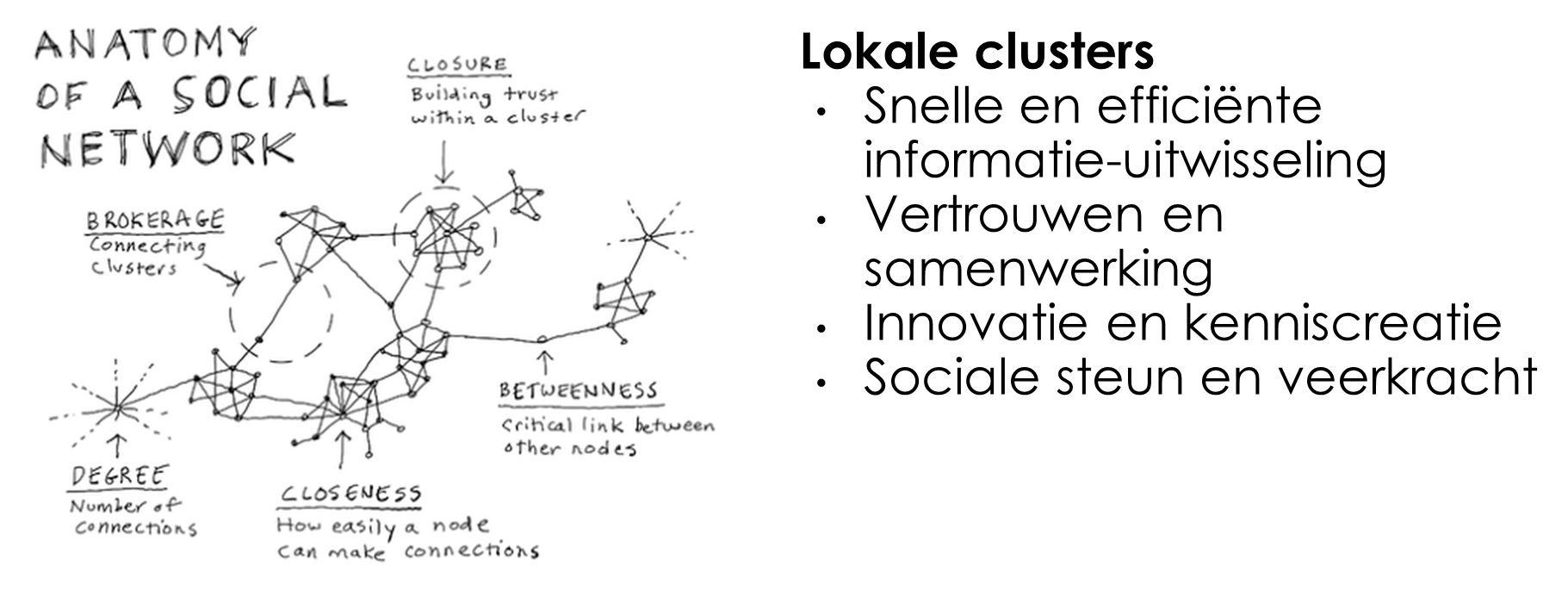 Voorbeeld interventies
Teamniveau
Waar staat jouw team?
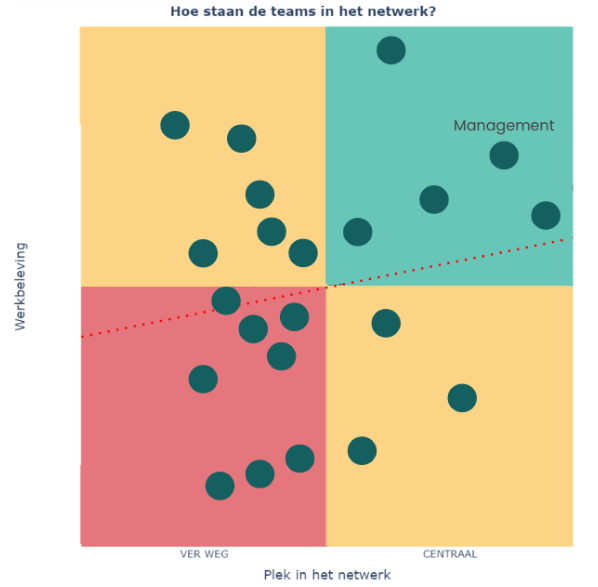 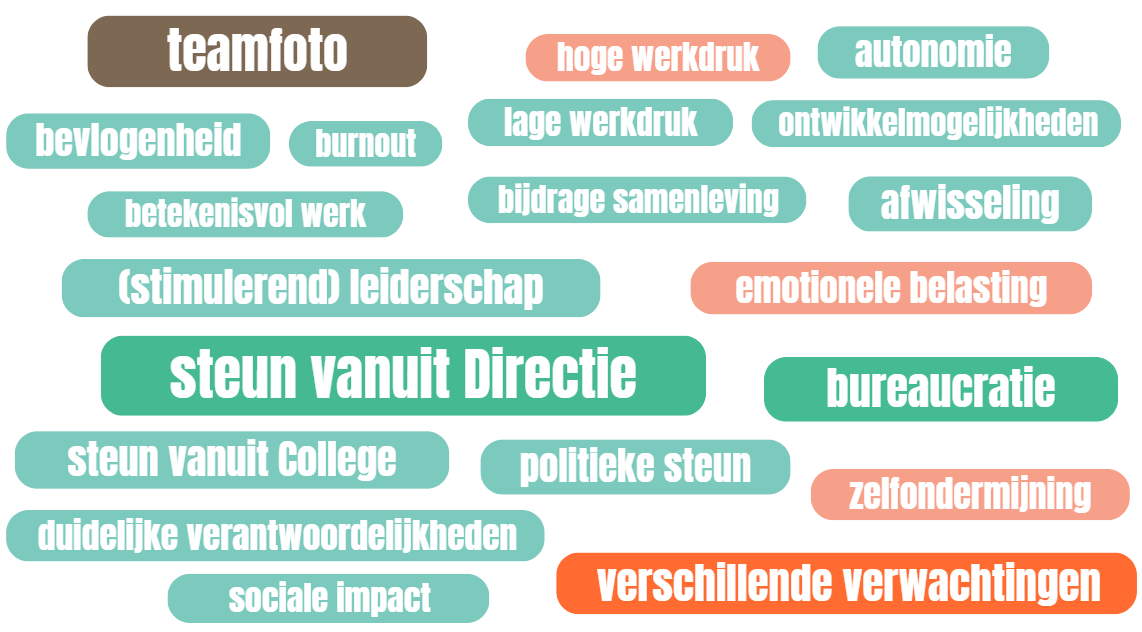 Organisatieontwikkeling
De mensen in je organisatie
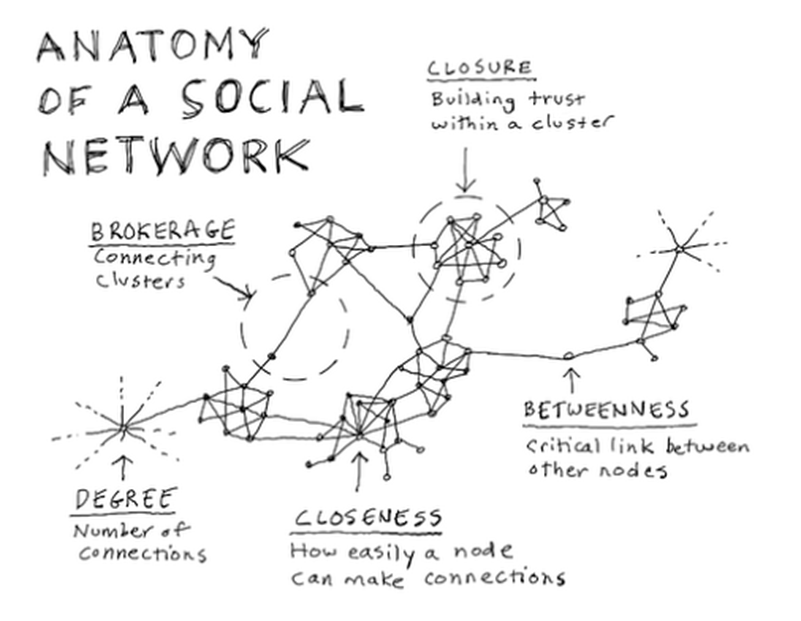 Proactief gedrag
Persoonlijk niveau
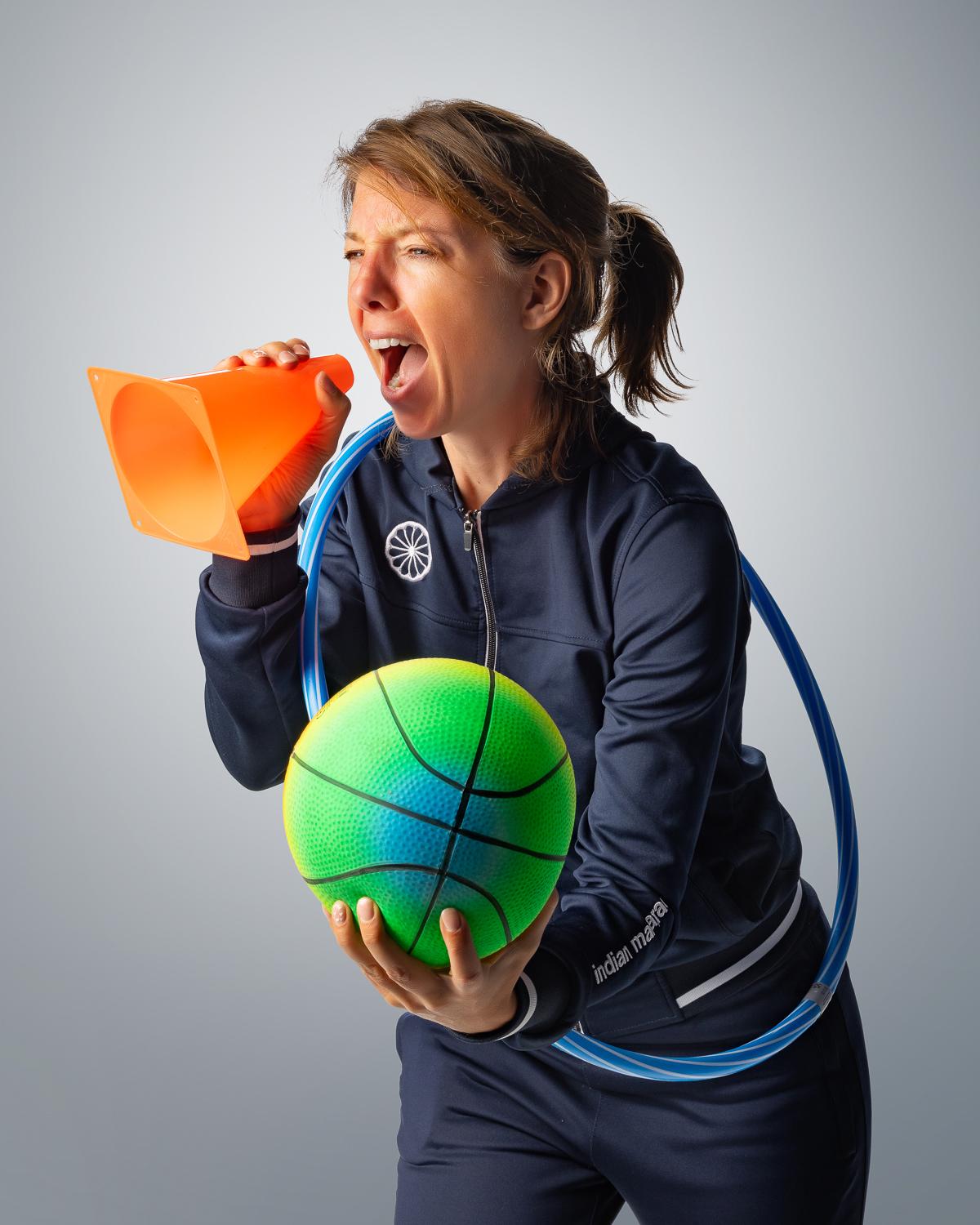 PVM
Proactive Vitality Management
Voice
Laat je stem horen
Jobcrafting 
(o.b.v. sterke kanten)
[Speaker Notes: aanvullen welke vormen er nog meer zijn]
Organisatieontwikkeling
De mensen in je organisatie
Op welk niveau is er in jouw organisatie het meeste werk te doen?
Meer informatie
Nieuwsgierig en wil je meer
over ons werk weten?
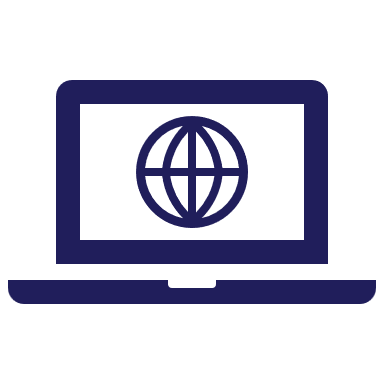 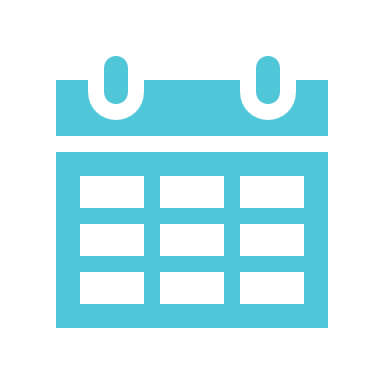 Website
www.aeno.nl
Events
www.aeno.nl/agenda
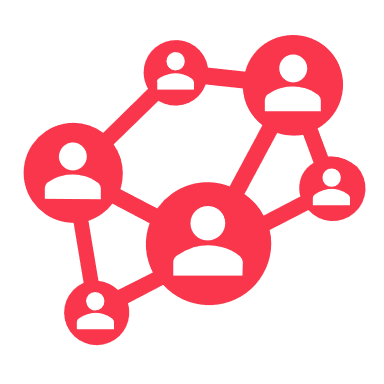 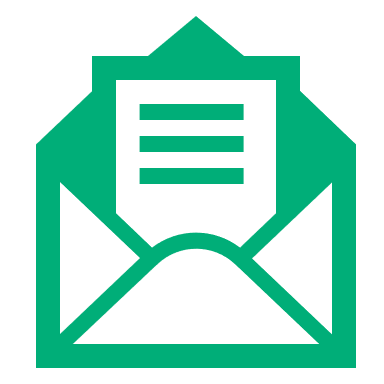 Nieuwsbrieven
www.aeno.nl/nieuwsbrieven
www.tinyurl.com/JDR-Nieuws
Community
www.aeno.nl/communities
Debra Verduin
debra.verduin@aeno.nl

Loes de Boer
loes@qultify.com

Donald Meulensteen
Donald@groetenvandonald.nl